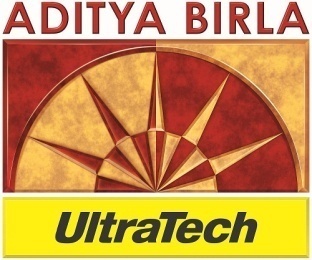 MASS CONCRETE POURS
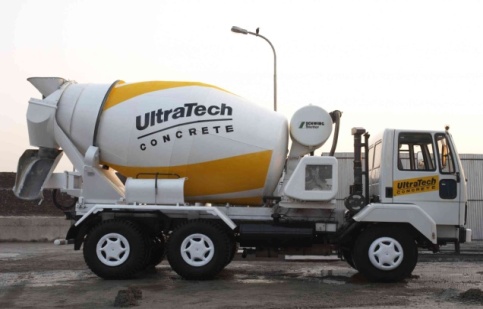 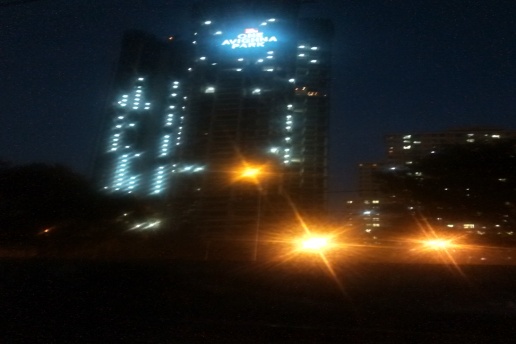 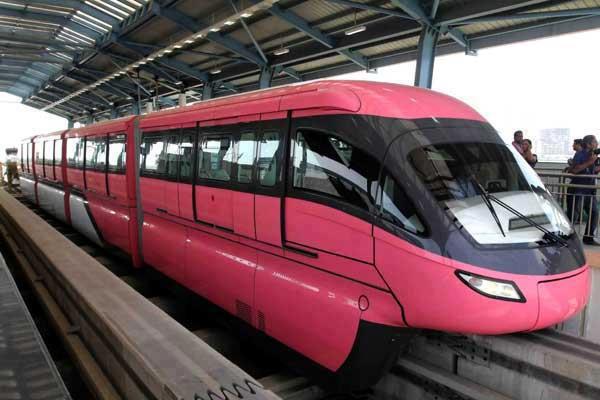 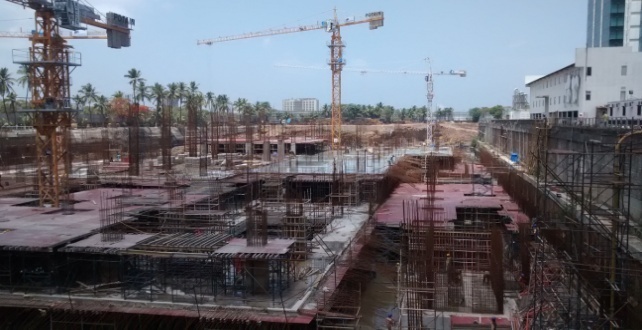 Mass concrete - Definitions
Mass concrete is “any volume of concrete with dimensions large enough to
require that measures be taken to cope with generation of heat from hydration
of the cement and attendant volume change to minimize cracking.” – ACI 207.1R-96


The design of mass concrete structures is generally based on durability,
economy, and thermal action, with strength often being a secondary concern.

The only difference between mass concrete and other concrete works is the Thermal Behavior.

As a rule of thumb, any concrete element cast against an adjacent element of the same thickness or greater, and which achieves a temperature rise in excess of about 20 °C, has a significant risk of early thermal cracking if the length of the joint exceeds about 5m.
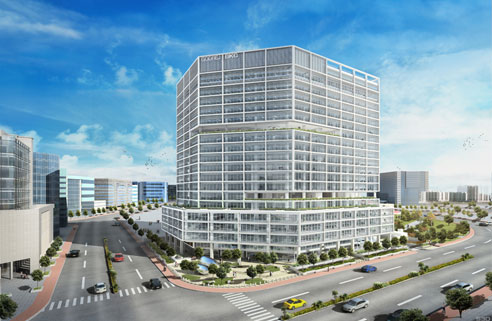 When and Why cracks can occur.
There are numerous factors which influence the early thermal behavior of concrete
DEF
Delayed Ettringite Formation (DEF)*

Ettringite , C6AS3H32,is a normal product of the early stages of cement hydration under ambient conditions but does not form in concrete where the temperature (either as a result of applied heat or from heat evolved internally from the hydration process) exceeds about 70°C. Such temperatures may also destroy any ettringite already present. 

Ettringite will, however, slowly form after cooling provided sufficient water is available. Ettringite formation leads to an increase in the total solid volume of the cement and can be an expansive process. 

If there is insufficient space within the paste structure for ettringite to form, internal stress, expansion and cracking may occur.
Cement Hydration Generates Heat
Chemical reaction of cement with water (cement hydration) is a exothermic process.
Typically a temperature rise at core is about 1.0-1.2ºC per 10 kilogram of cement.
Peak Temp = Fresh Concrete Temp + Temperature rise from Cement Hydration
Cement content is 400 kg, fresh concrete temperature at pouring is 32ºC
 32ºC + 400/10 x 1.1ºC  = 76ºC
Thermal evolution over time in mass concrete
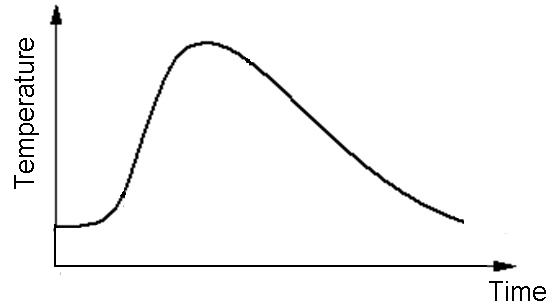 Peak T
Placing T
Cooling
Heating
Heat generated by cement hydration = f (cement type and content)
Dissipation of heat to the environment = f (dimensions, construction process, ambient conditions)
Mix Design: SCMs
No. 	Cement Type 	                              Heat of Hydration 
                                                                     at 100% Hydration 
                                                                             (cal/g) 
	
1 	Type I Cement 	                                 	   114 	
2 	Type I Cement + 15% Class C Fly Ash 	   113 	
3 	Type I Cement + 25% Class C Fly Ash 	   112 	
4 	Type I Cement + 35% Class C Fly Ash 	   111 	
5 	Type I Cement + 45% Class C Fly Ash 	   110 	
6 	Type I Cement + 15% Class F Fly Ash 	   106 	
7 	Type I Cement + 25% Class F Fly Ash 	   101 	
8 	Type I Cement + 35% Class F Fly Ash 	   95 	
9 	Type I Cement + 45% Class F Fly Ash 	   88 	
10 	Type I Cement + 30% GGBFS	              113 	
11 	Type I Cement + 50% GGBFS        	  112
ACI Materials Journal, “Heat of Hydration Models for Cementitious Materials”, Title no. 102-M04
Two Key Criteria for compliance
Criteria 1(Peak Temperature)

Maximum peak temperature not exceeding 70°C. 
Some specifications may be more relaxed depending on the cement type used and prove of evidence that specified peak temperature is not reached. Mock-up are usually done to reflect casting conditions.
Some specifications can be more stringent with a much lower temperature down to 60°C depending on the structural use. 

Criteria 2(Temperature Differential)

Temperature differential between two points is not more than 20°C. Some specifications may specify a temperature gradient of 20°C.
Possible solutions to comply with Criteria 1
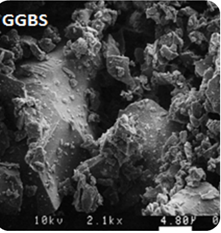 Criteria 1(Peak Temperature) : 

Maximum peak temperature not exceeding 70°C. 

Control temperature of raw materials to ensure initial 
concrete temperature is as low as possible.)

Cement fineness 

Use of low heat cement. (PFA or GGBS)

Better mix design with lower cement content or bigger size aggregates.

Admixtures, silica fume

Cooling systems (liquid nitrogen, piping systems).
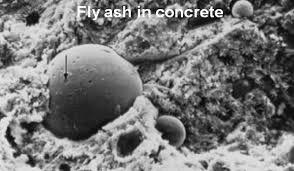 Evaluation of thermal stresses
Temperature Monitoring Report of Mockup M40 
      Key Observations:- 1) Peak Temperature 	                 : 67.0°C at Cube Center (Core) 	
                                              Time duration of Peak Temperature : After 62.00 Hrs from Batching Time. 	
                                              Maximum Thermal Gradient             : 5.7°C (Temp Diff between Core & Bottom Corner)
Mass Concrete Projects
Mass Concrete Projects- Nathani Heights
UltraTech “Hypercon “ quadruple blend concrete designed with optimum proportion of raw materials  is supplied for M80

We have supplied more than 2500 cum of UltraTech M80 Hypercon with 4.4 standard deviation

Compressive Strength 95 MPa @ 90 days
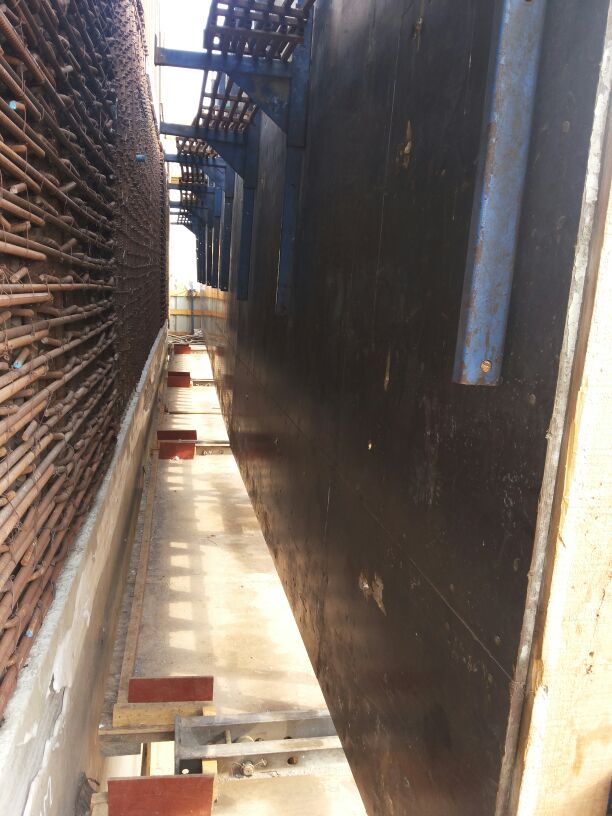 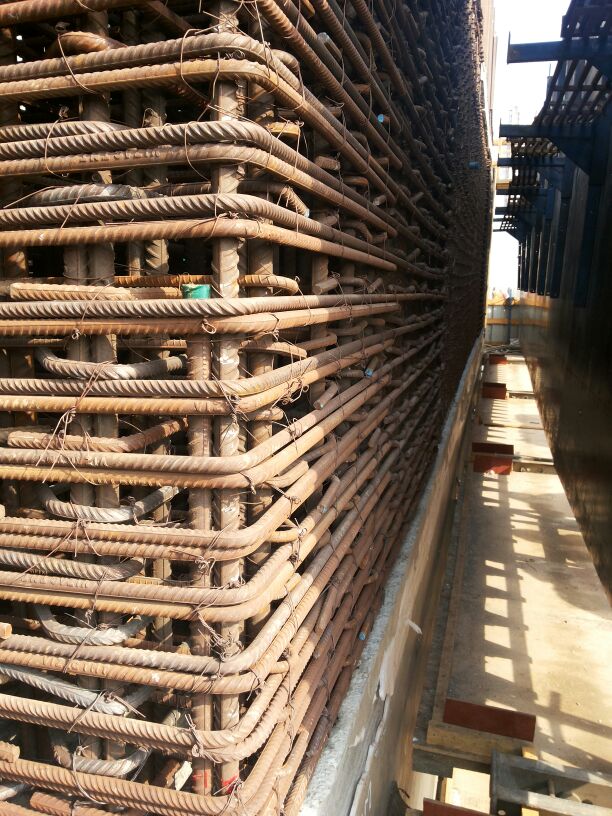 Mass Concrete Projects- DAICEC- RIL
Mass Concrete Projects- DAICEC- RIL
UltraTech Thermocon is designed using  66% SCM  to control risk of thermal stresses arising in mass concrete foundations
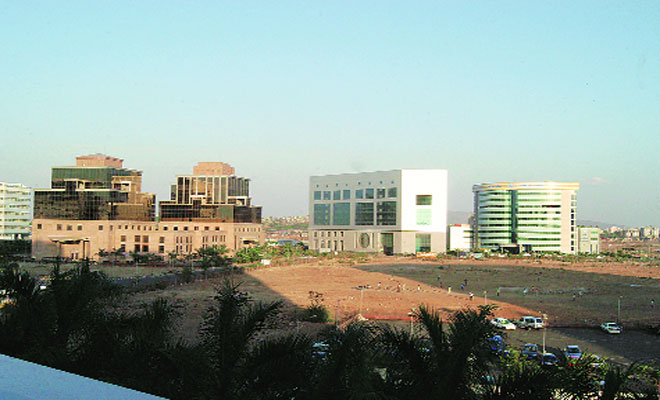 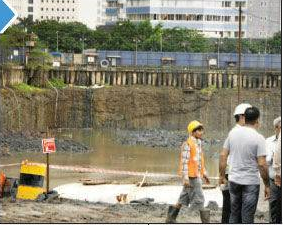 Raw Materials temperature & its effect on fresh concrete temperature
*from Neville, w/c  0.5 & agg/c  5.6
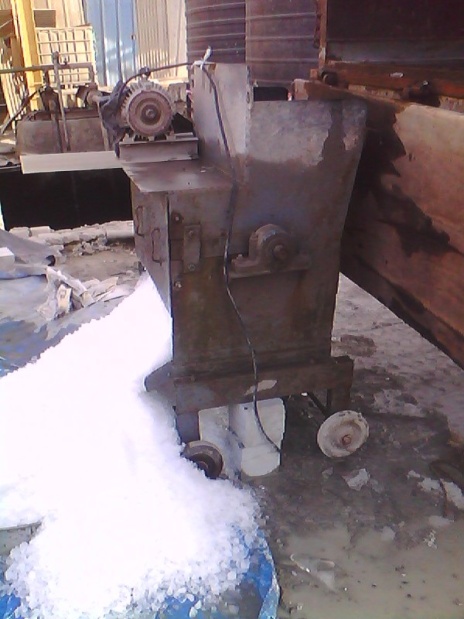 In terms of Efficiency:
Cooling of Aggregates.
Use of Chilled Water or Ice.
Use of Cool Cement.
Ways to cool aggregates
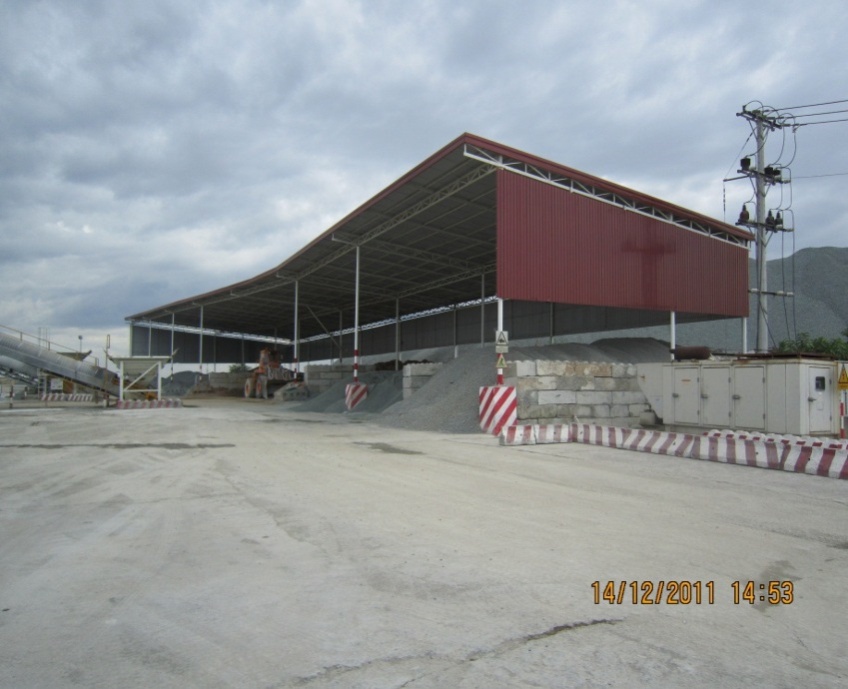 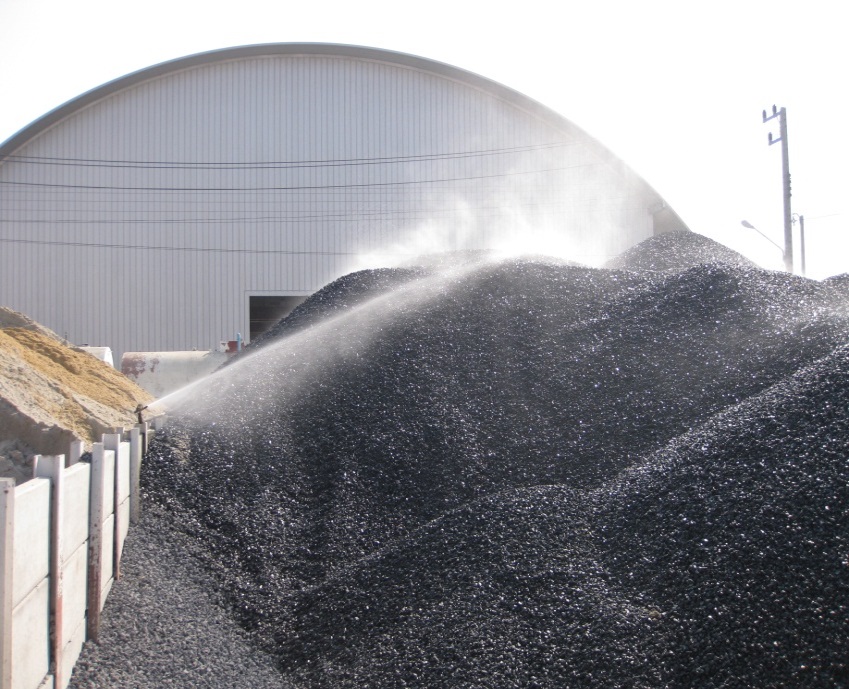 Roof over aggregates will shelter heat from the sun, fine water mist spray cools aggregates when water evaporates
Air condition the aggregate stockpile area ?
Chill Water System & Ice Factory
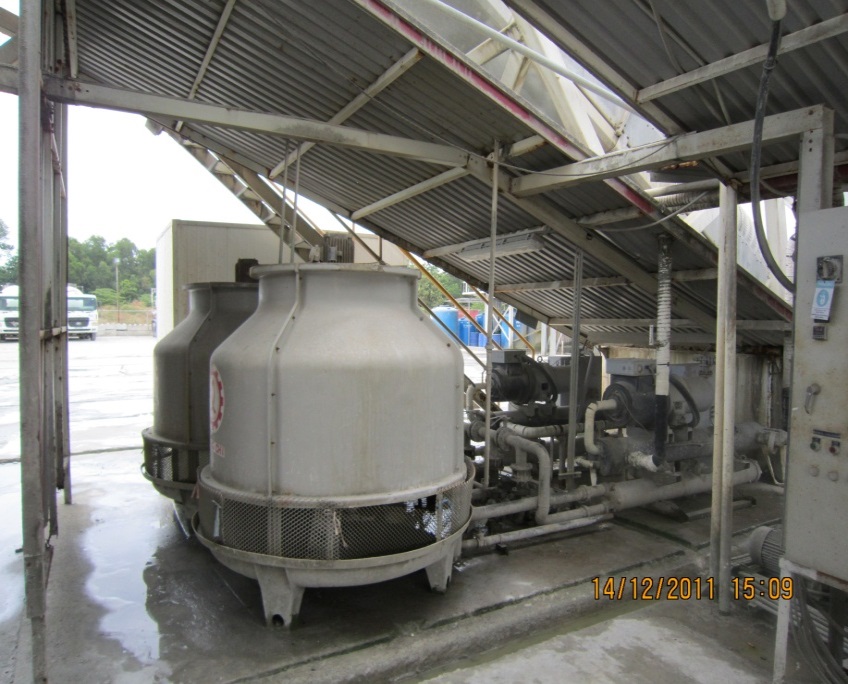 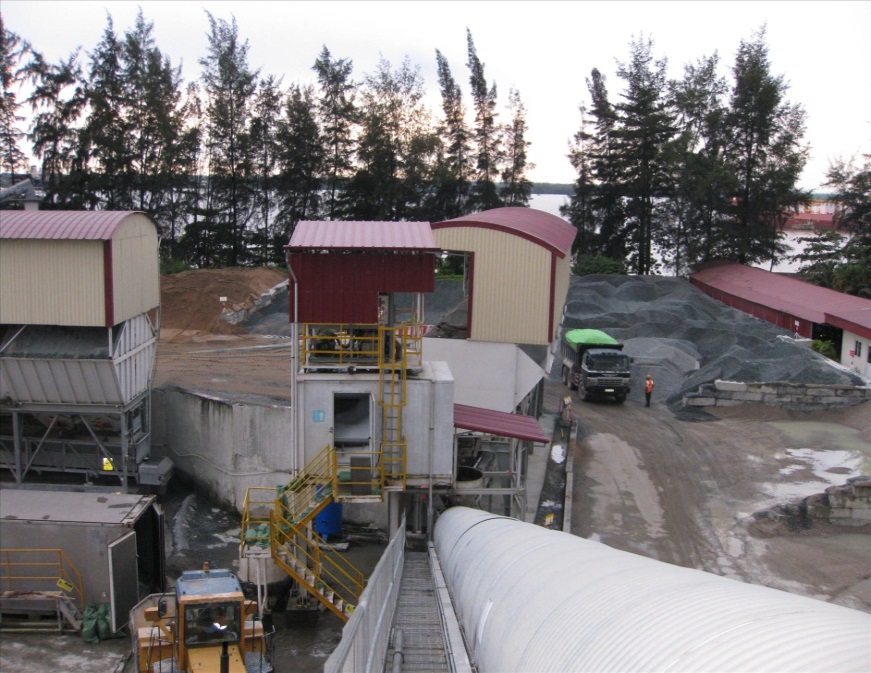 Ice Factory above conveyor belt
Chiller Water System
How to estimate the fresh concrete temperature?
Concrete Temperature*  =   0.75(TcMc  + TaMa) + 4.18TwMw  - 334Mi
0.75(Mc  + Ma) + 4.18(Mw  + Mi)
Where:
	 T = Temperature °C
	M = Mass in kg/m3
	 c  = cement
	 a = aggregates
	 w = water
	 i   = ice
Injection of liquid nitrogen to cool concrete
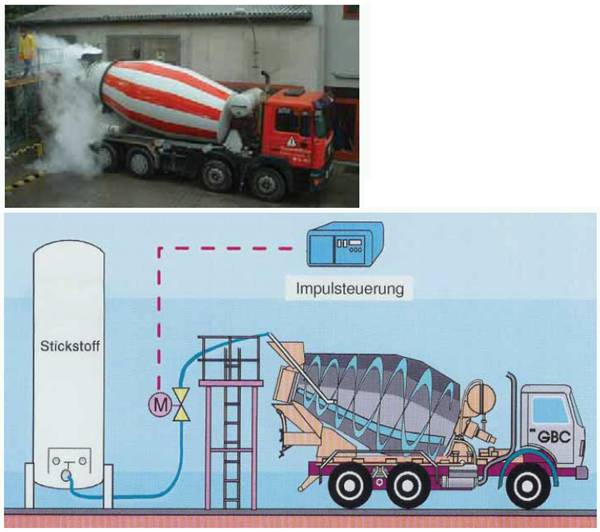 Cost and safety issues need to be considered before using such system
Gajda
Possible solutions to comply with Criteria 2
Criteria 2 (Temperature Differential): 

Temperature differential between two points is not more than 20°C.   

Proper insulation.

Placement by layering concrete of different initial concrete temperature.

Placement by layering concrete of different cement content.

Piping cold water to cool concrete.
Insulation to prevent rapid heat loss at surface
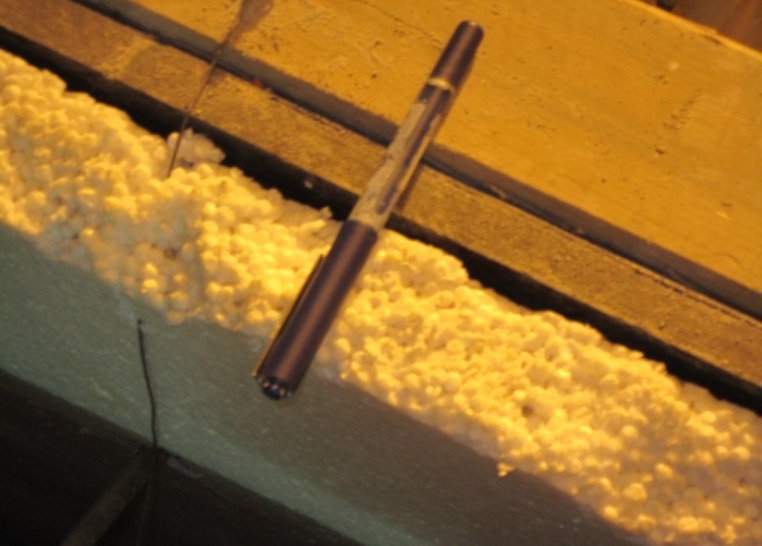 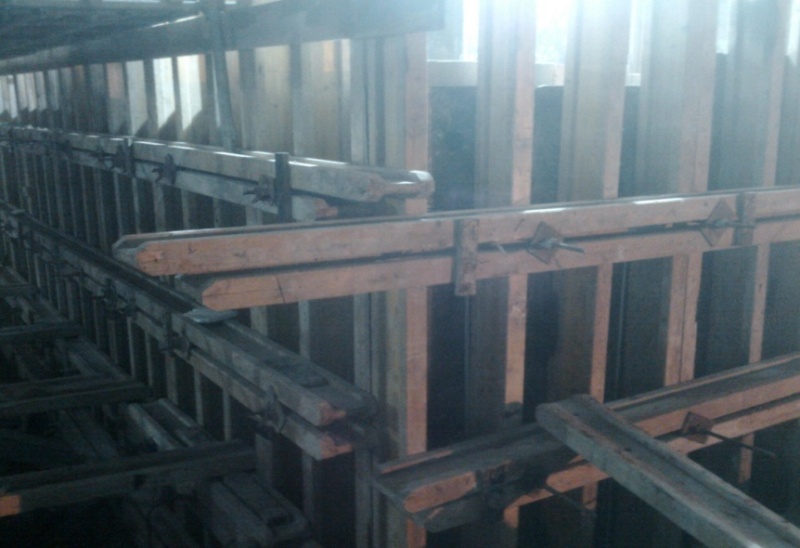 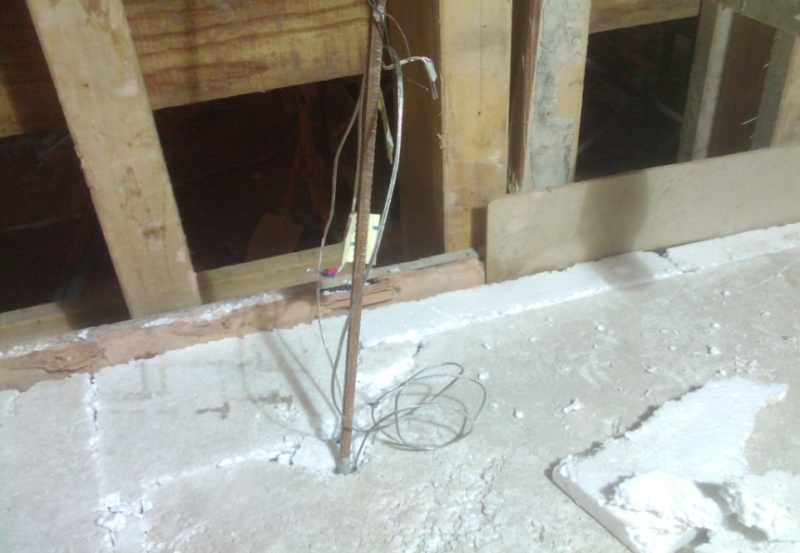 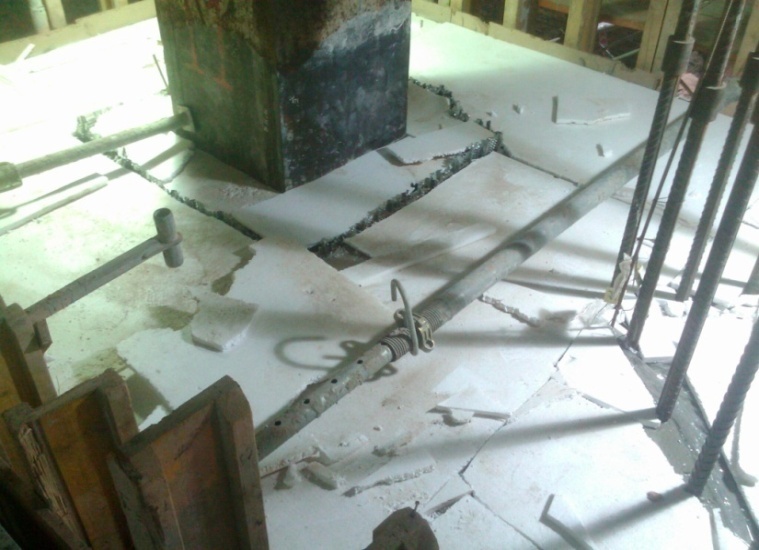 24/07/2019
Layering method and thermocouples installation of mockup
Using the layering method is the way to create the layers with different temperature.
The bottom layer and the top layer is 0.6m.
The middle layer is 1.2m and its volume is 50% of the total casting volume. 
The temperature at each layer:
At the bottom layer: 31°C – 32°C
At the middle layer: 26°C – 28°C (as cool as possible)
At the top layer:       31°C – 32°C
The layout of thermocouples
Example of a Mock up
Mock up is 4 x 4 x2.5 m and is 3.5 m above ground.
Concrete volume is 40 m3.
Dead load excluding steel is almost 100 ton.
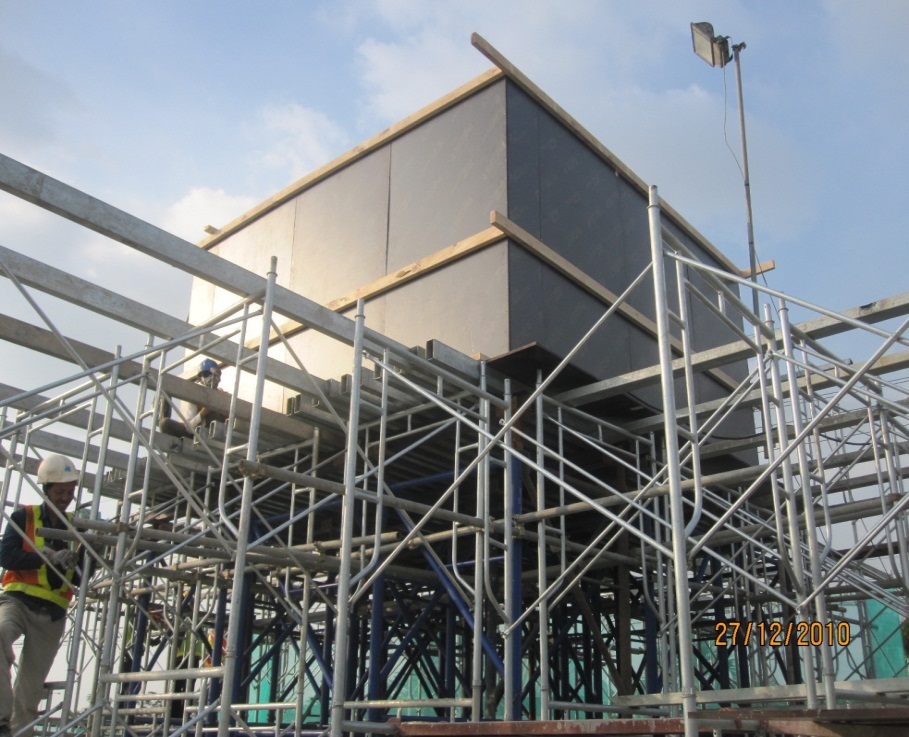 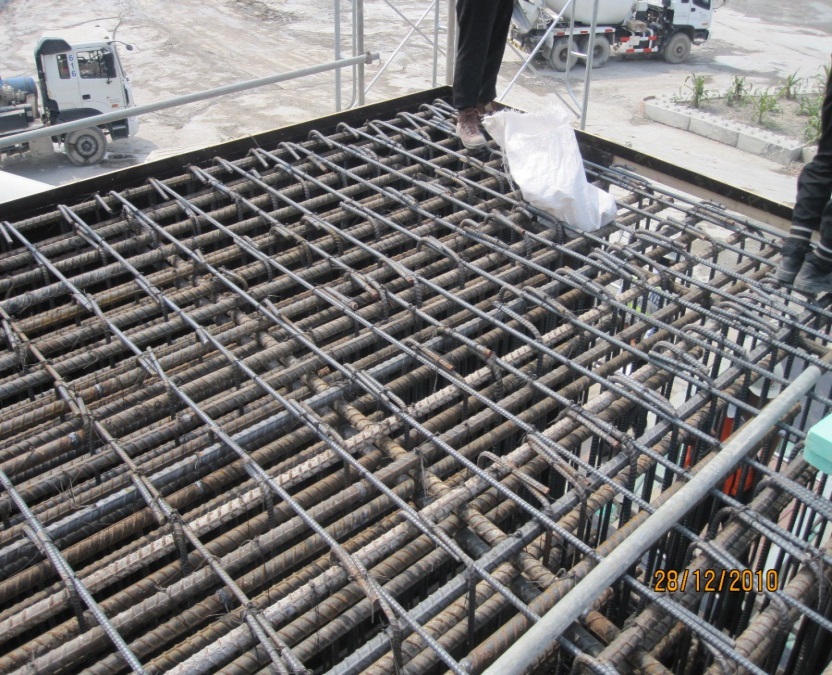 Large area needed and also issue of removal after monitoring
Criteria 3
Your ability to handle concrete with supply rate required and organize team at site
Planning Check list
Understand the Requirements
Why/What
Check
This will give you estimate of the raw materials required.
If supplied over a few plants, do the necessary allocation with excess to
1
What is the total volume required ?
prepare for the what ifs?
Give advance notice to your suppliers on the impending requirements.
Slump check requirement will give you plan for manpower requirements. It is
usually the bottleneck with high rate of casting.
May need more than one slump check point to speed up the process.
Sampling plan for test samples will give you plan for manpower and also the
number pf molds needed.
What is the specified sampling plan for
2
checking slump and making samples?
Important to have adequate manpower for making test samples as tired
hands will make poor samples.
Always bring extra molds as they will be some that are out of shape.
Where sampling rate is too high, try to discuss with Consultant to reduce,
back up with relevent standards.
Important to  understand the rate of supply at different stages as it allow you
to better plan your scheduling and truck strength.
What is the rate of supply at different stage of
3
casting
It also prevents unnecessasy waiting time at site that can also affect the
concrete quality.
Understand pump requirements and also pipe lines requred. Gauge the time
needed for installation for better preparation.
4
Pump requirements
Number of standby pumps needed. If pumps are provided by Customer,
raise the need to have standby pumps. It also shows your concern for a
successful pour.
Planning Check-list
Route and Site Condition
Why/What
Whether supply from one or many plants, important to understand the
possible obstructions that can impede the supply and how to avoid.
1
Check the routes to the site
Identify areas trucks enroute can park and wait incase of what ifs.
Need to know any regulation hours and weight constraint that will prevent
supply thus need to plan alternative route.
2
Check the distances from plant to site
This will allow you to plan on the number of trucks needed for each plant.
Identify out any areas of concern on safety. Involve Site Safety Officer and
Customer.
Identify the entry and exit to the site. Always plan for a one direction flow
where possible. Work with Customer.
Identify truck waiting area. Work with Customer.
Identify area for slump check and test sample area. Areas should be flat and
also sheltered as it will be a very long day and need to provide a comfortable
area for both Inspectors and Quality Testers. Work with Customer.
3
Survey the site conditions
Identify truck washing area and also discharge from drum washing. Work
with Customer.
Truck washing can also be a bottleneck if insufficient staff to do washing.
Identify areas to locate pumps if providing pumps. Work with Customer.
Clear understand of where to lay pipelines and when to start. Work with
Customer.
This provide for better information flow to brief your pump and truck drivers.
Have clear maps of routes to site and also site
Clearly identify location of pumps and also give it a identification, example
4
plan.
PUMP 1, PUMP 2, etc. Clear identify on Pump at site.
This will provide for ease of driver to find Pump.
Planning Check-list
Site Management
Why/What
This will provide for better flow of instructions and information.
Establish single point of contact between
1
Provide list of contact numbers and their positions.
Contractor and your Site Coordinator
Be prepared for the what ifs and if possible discuss with Customer prior to
casting.
Strong management at site at 1st two hours is critical to iron out any issues
2
First two hours of supply
for a smooth delivery. Provide constant feedback to Customer Service.
Plant Preparation
Why/What
Identify the plants to supply and standby plants
Make your decision base on both distance and contribution. If it’s the first big
1
based on distance and Contribution
pour at the site, service level is of main importance as usually there will be
consideration
many eyes (Owner, Consultant, Contractor) watching the pour.
Do maintenance and checks on plant
Failure in equipment is always a cause for disruption in supply ending in
2
equipments.
Customer disatisfaction.
Brief all staff on importance of pour and also
Worst scenerio is not getting the slump wrong as by the time there any
3
get the initial slump at plant correct. Carry out
adjustment  can be done you will likely have 20 trucks on the road.
trials based on travelling time if necessary.
This also affect on your initial slump at plant.
Understand different weather condition can
4
affect slump loss rate.
Ensure all Batchers are familiar with the properties of the mix.
Strong management at plant at 1st two hours is critical to iron out any issues
5
First two hours of supply
for a smooth delivery.
Mix Design
Why/What
Casting sequence gives you indication on the slump retention and setting
1
Understand the sequence of casting
time requirements.
Bad image to get truck rejected due to difference in Mix Design.
Ensure mix design is same for all plants of
2
supply and same as trial mix submission.
Ensure Customer is OK for supply from Plants that have not done trial
mixes. Some Consultants do not agree for supply.
Customer Service
Why/What
Manage the Orders taken for supply to other
This is to prevent over stretching the capacity and thus poor service level to
1
sites on day of the Big Pour.
Customers.
Both Plant and Customer Service need to exactly the procedure so that
2
Be ready for SAP breakdown.
there is no disruption to supply due to "
not sure what to do
"
Food & Refreshments
Why/What
Plan for the food and refreshments for both at
In big pour, continuity is important and you will need to ensure that all your
1
Plant and at Site for all staff inclusive of the
staff are well taken care off. Example you will not want your drivers to all take
Drivers.
a one hour lunch break.
Planning Check-list
Planning Check-list